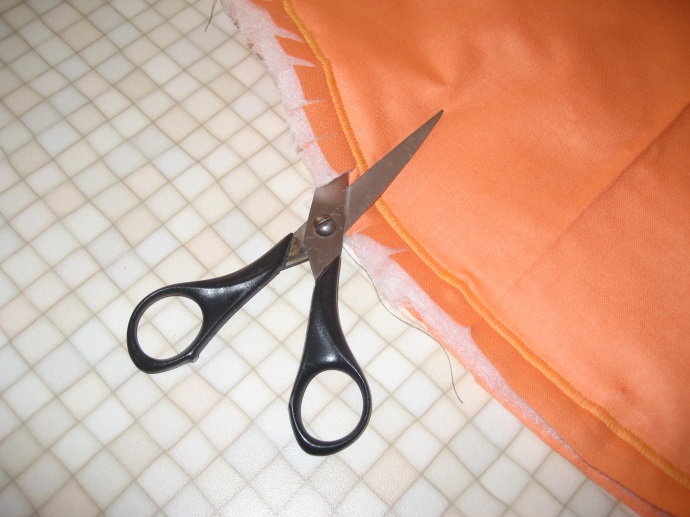 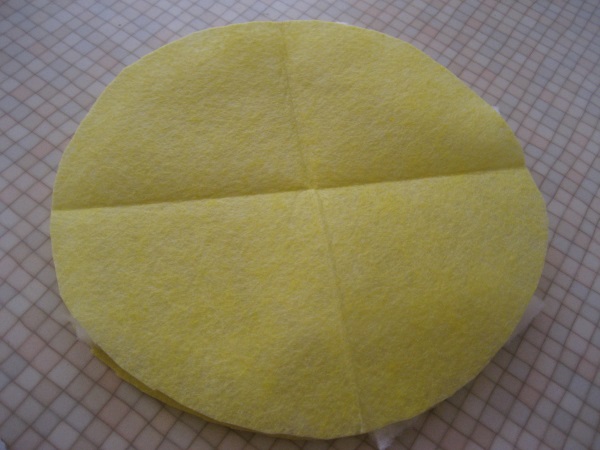 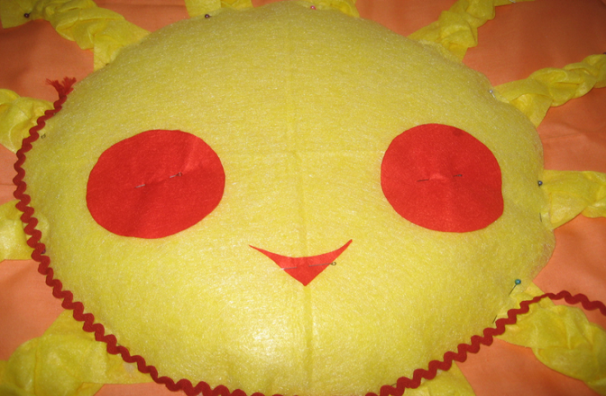 Мастер-класс по изготовлению  предмета декора «Солнышко» ГБОУ СОШ № 657 ЮАО г. Москва Учитель технологии Лихонина О.П.
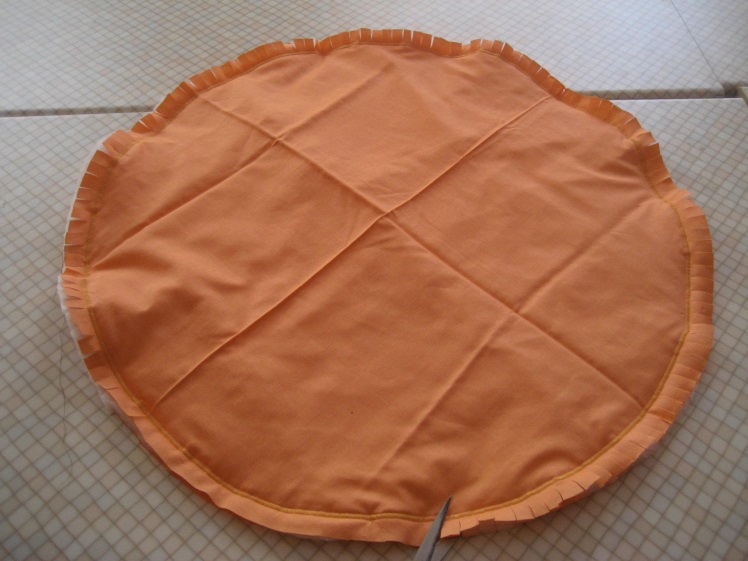 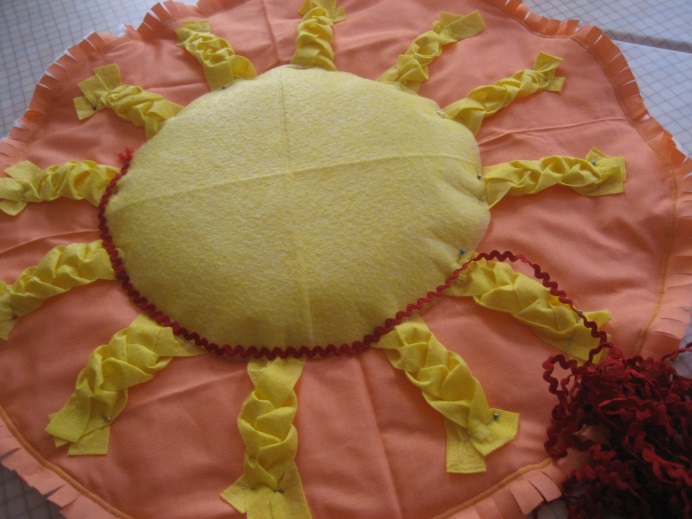 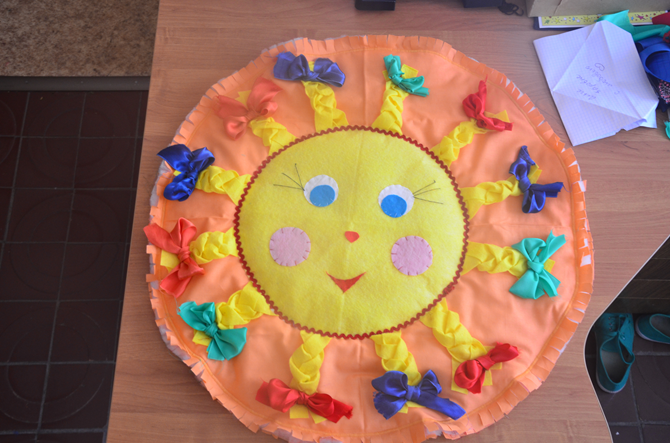